Chapter 12(part 2)
Chemical Bonding
VSEPR Model
VSEPR: Valence Shell Electron-Pair Repulsion.
The structure around a given atom is determined principally by minimizing electron pair repulsions.
Copyright © Cengage Learning. All rights reserved
2
Two Pairs of Electrons
BeCl2
180°
Linear
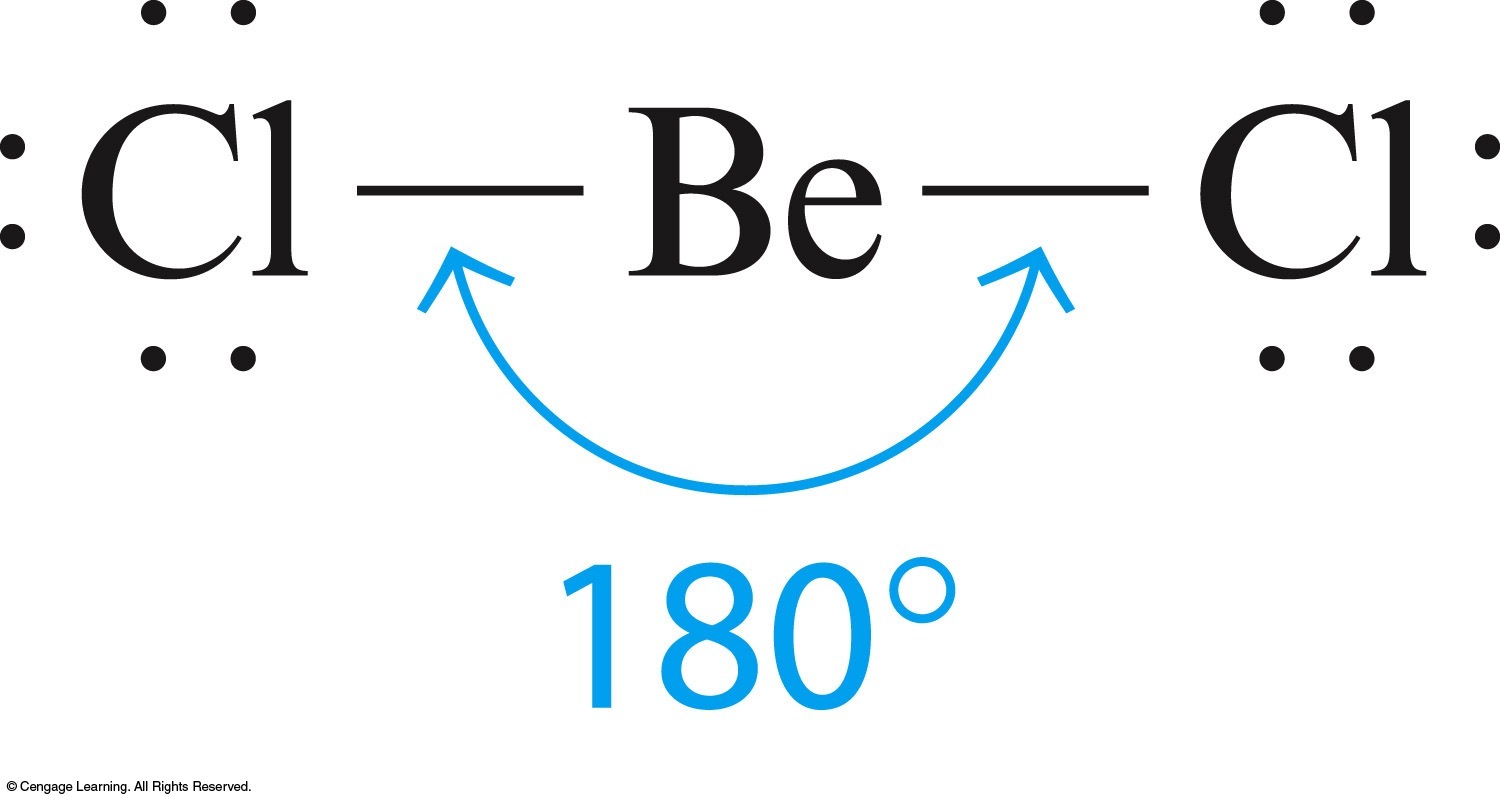 Copyright © Cengage Learning. All rights reserved
3
Three Pairs of Electrons
BF3
120°
Trigonal planar
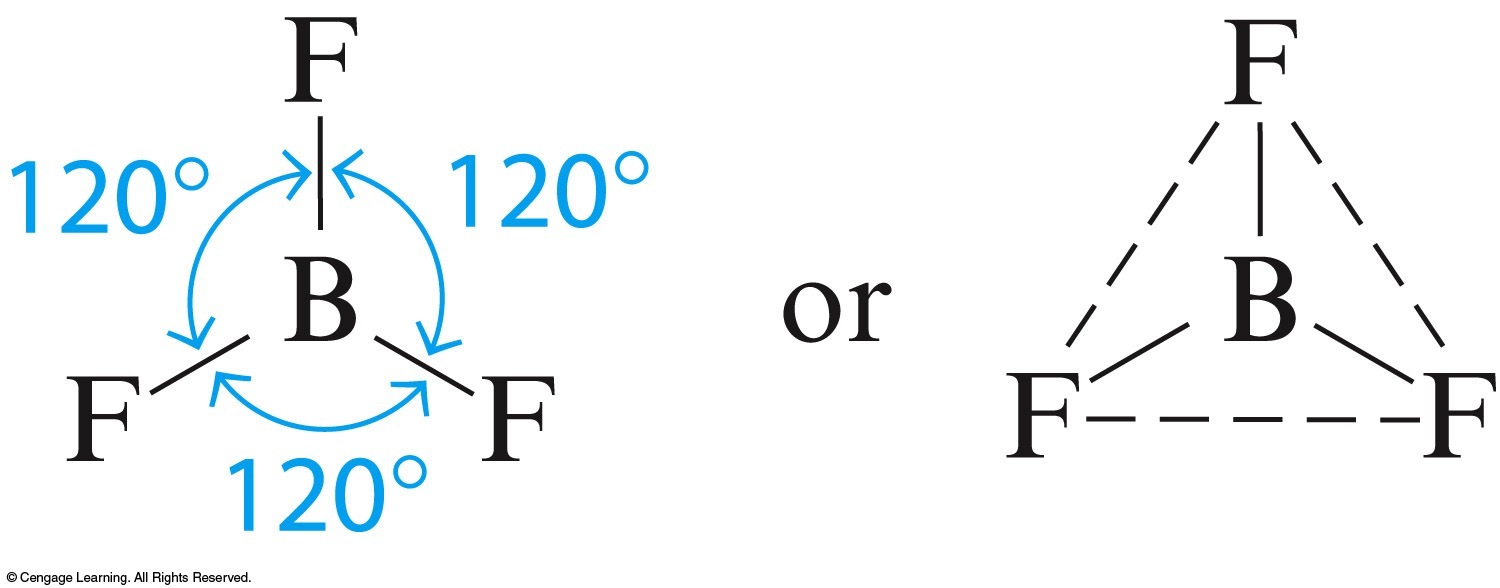 Copyright © Cengage Learning. All rights reserved
4
Four Pairs of Electrons
CH4
109.5°
Tetrahedral
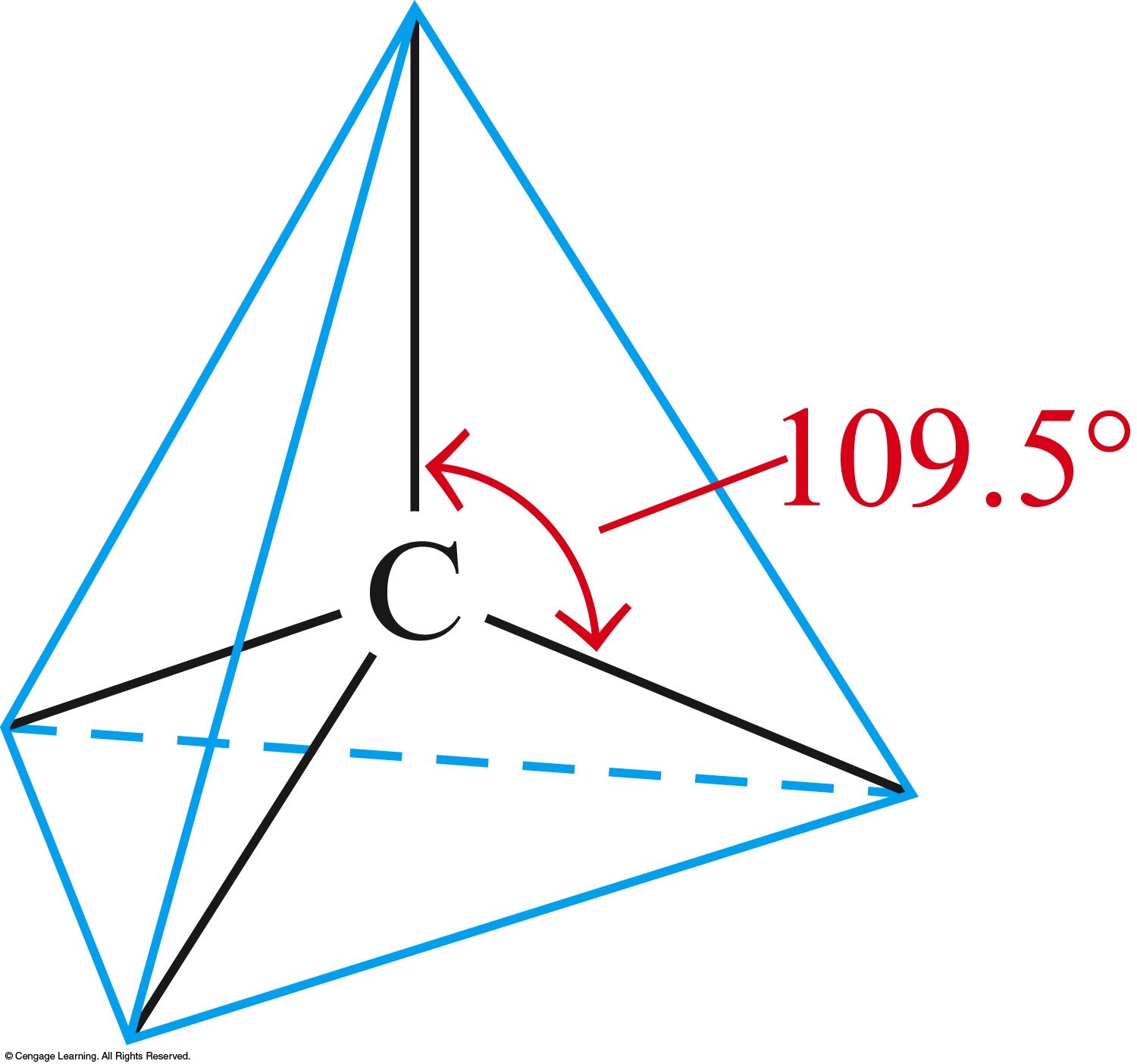 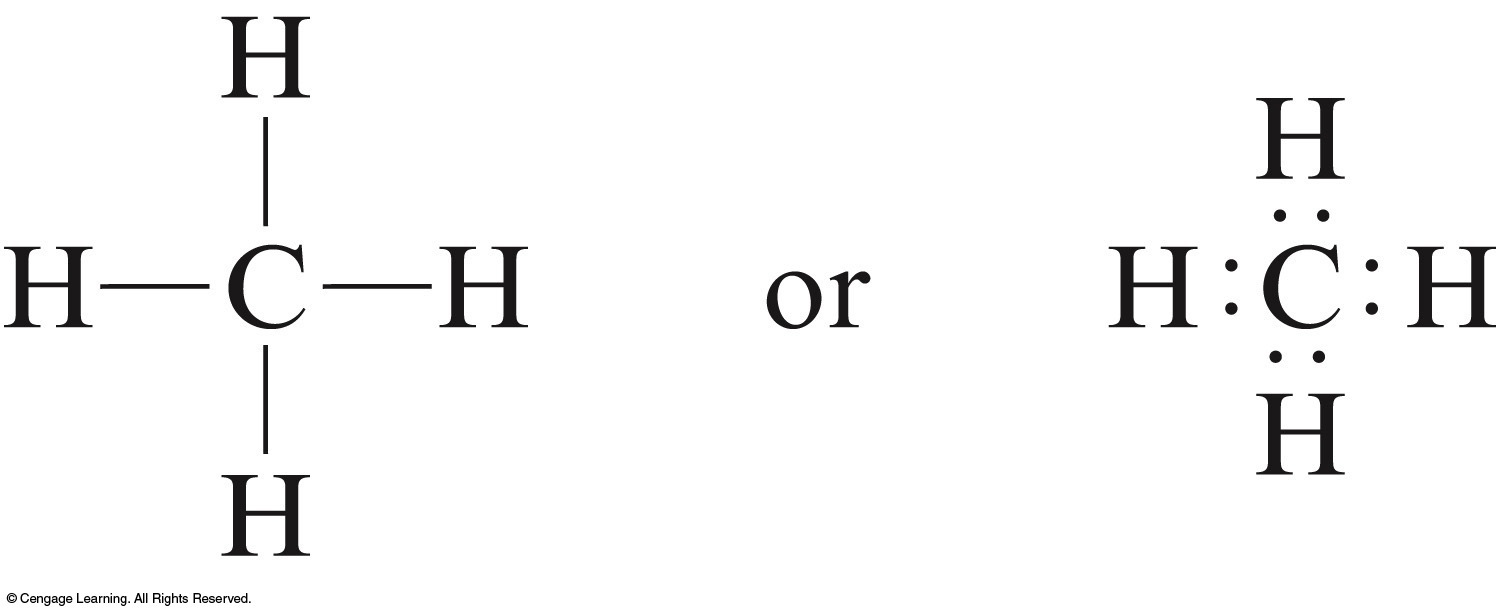 Copyright © Cengage Learning. All rights reserved
5
Steps for Predicting Molecular Structure Using the VSEPR Model
Draw the Lewis structure for the molecule.
Count the electron pairs and arrange them in the way that minimizes repulsion (put the pairs as far apart as possible).
Determine the positions of the atoms from the way electron pairs are shared.
Determine the name of the molecular structure from positions of the atoms.
Copyright © Cengage Learning. All rights reserved
6
Rules for Predicting Molecular Structure Using the VSEPR Model
Two pairs of electrons on a central atom in a molecule are always place 180° apart.
Three pairs of electrons on a central atom in a molecule are always placed 120° apart in the same plane as the central atom.
Four pairs of electrons on a central atom in a molecule are always placed 109.5° apart.
Copyright © Cengage Learning. All rights reserved
7
Rules for Predicting Molecular Structure Using the VSEPR Model
4.  When every pair of electrons on the central atom is shared with another atom, the molecular structure has the same name as the arrangement of electron pairs.

5. When one or more of the electron pairs around a central atom are unshared (lone pairs), the name for the molecular structure is different from that for the arrangement of electron pairs.
Copyright © Cengage Learning. All rights reserved
8
Arrangements of Electron Pairs and the Resulting Molecular Structures for Two, Three, and Four Electron Pairs
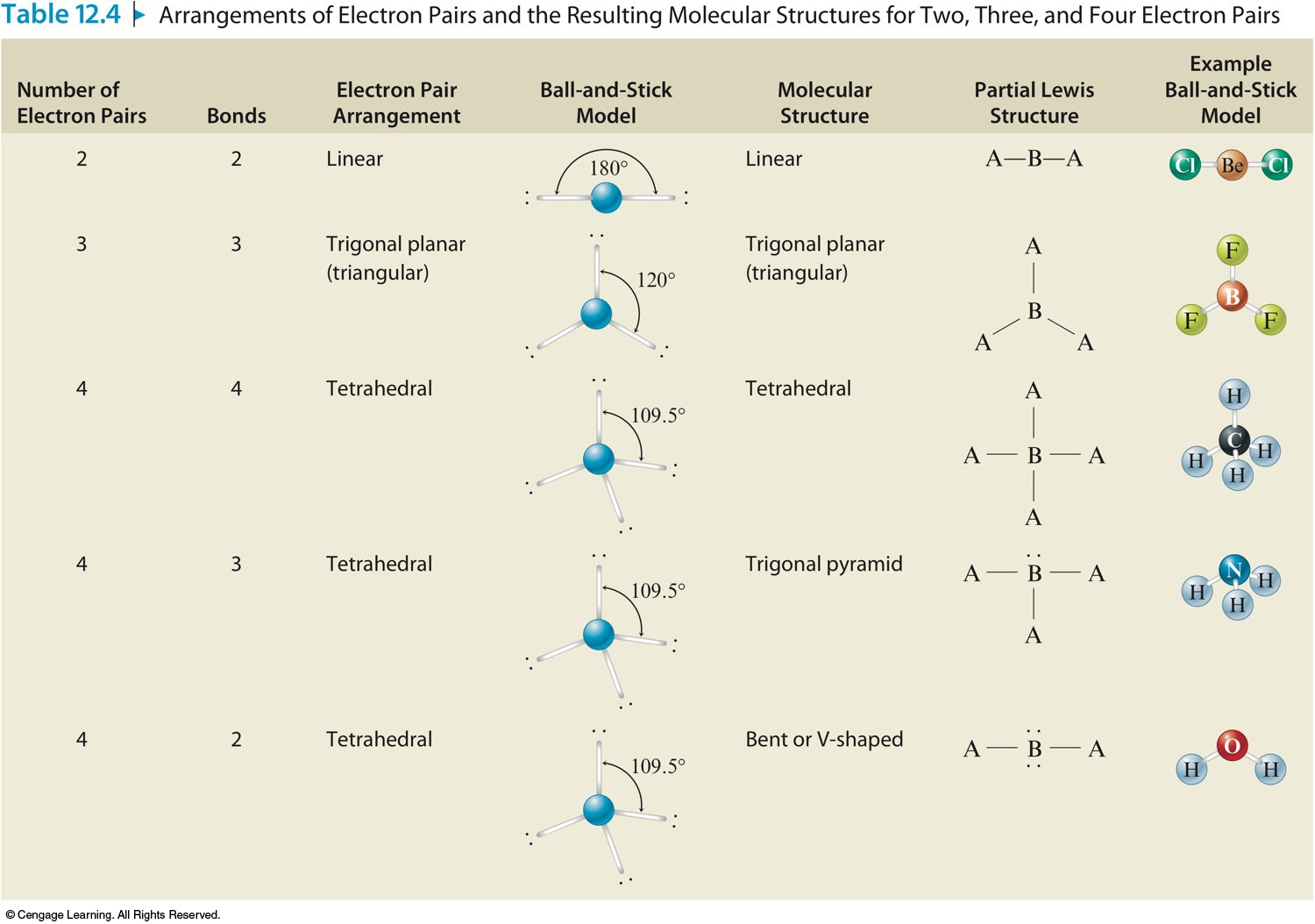 Copyright © Cengage Learning. All rights reserved
9
Molecules with Double Bonds
When using the VSEPR model to predict the molecular geometry 	of a molecule, a double or triple bond is counted the same as a single electron pair.
CO2
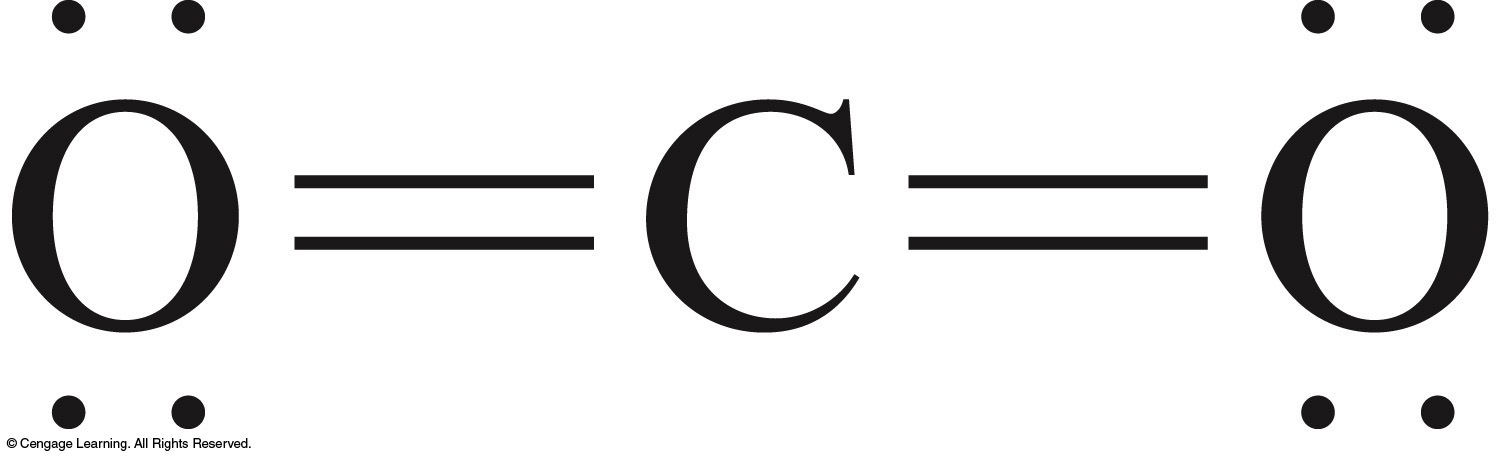 Copyright © Cengage Learning. All rights reserved
10
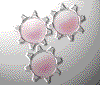 Concept Check
Determine the molecular structure for each of the following molecules, and include bond angles:
	HCN       
	PH3       
	SeO2      
	O3 		
			HCN – linear, 180o
			PH3 – trigonal pyramid, 109.5o (107o)
			SeO2 – bent, 120o
			O3 – bent, 120o
Copyright © Cengage Learning. All rights reserved
11
[Speaker Notes: HCN – linear, 180o
PH3 – trigonal pyramid, 107o
SF4 – see saw, 90o, 120o]